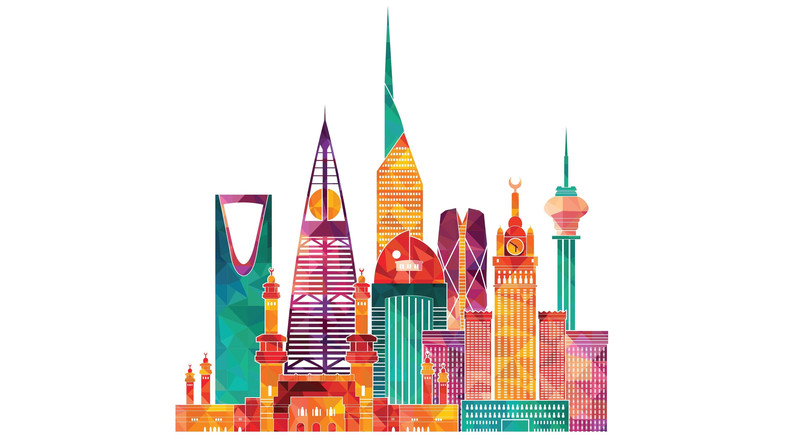 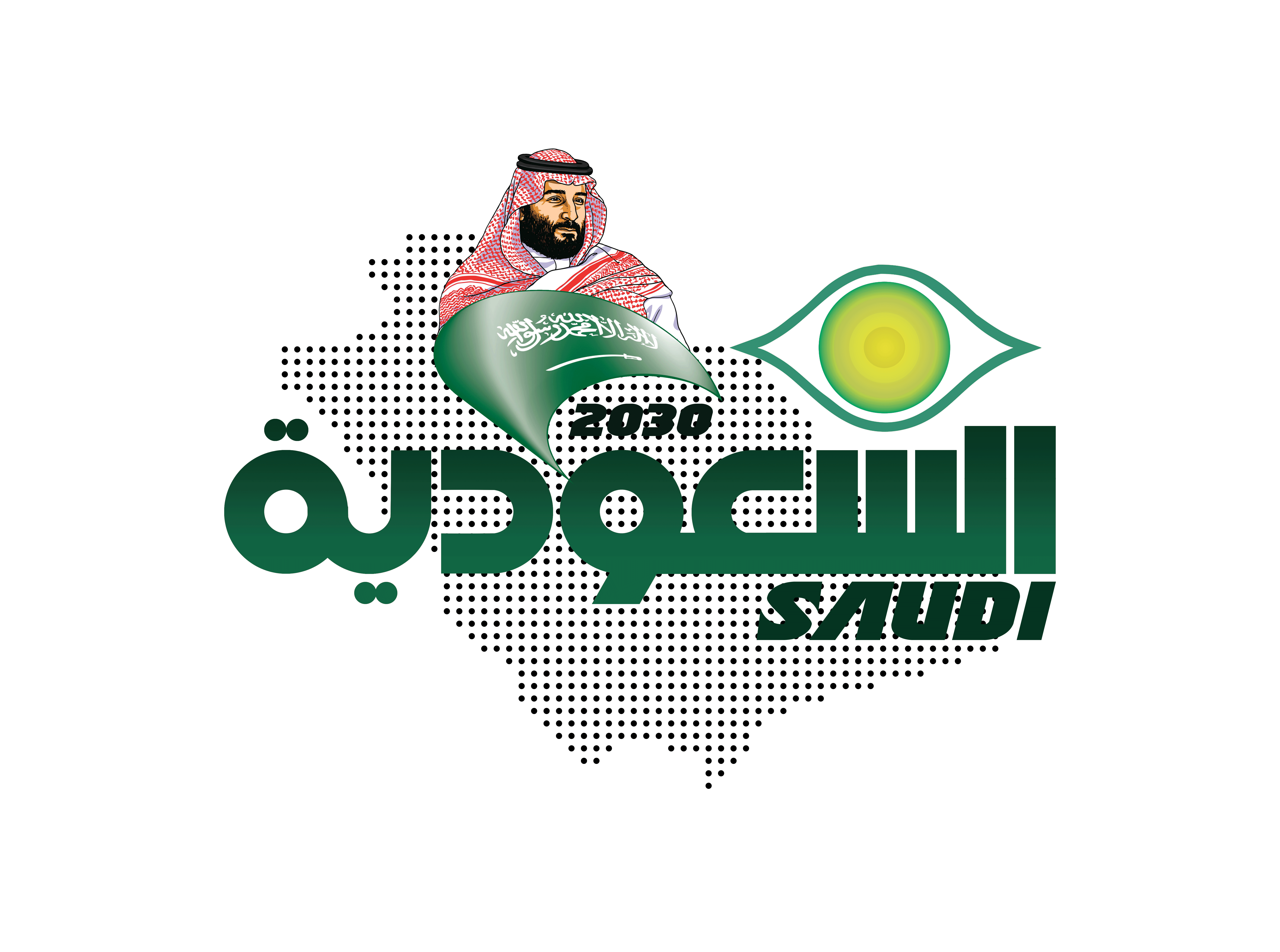 U 3 READING
P23 
Tr. NORA KHALID
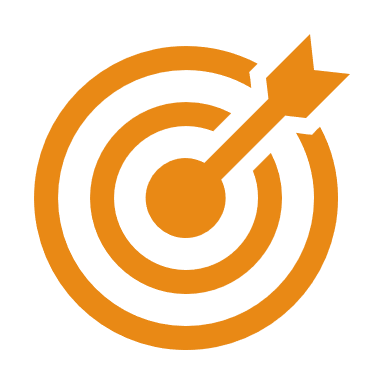 To read the text for comprehension.

To know some new vocabularies related to the topic “jobs and employment. 

To discuss questions related to the topic.

To suggest some advice to unemployed people
What does this picture refer to ?
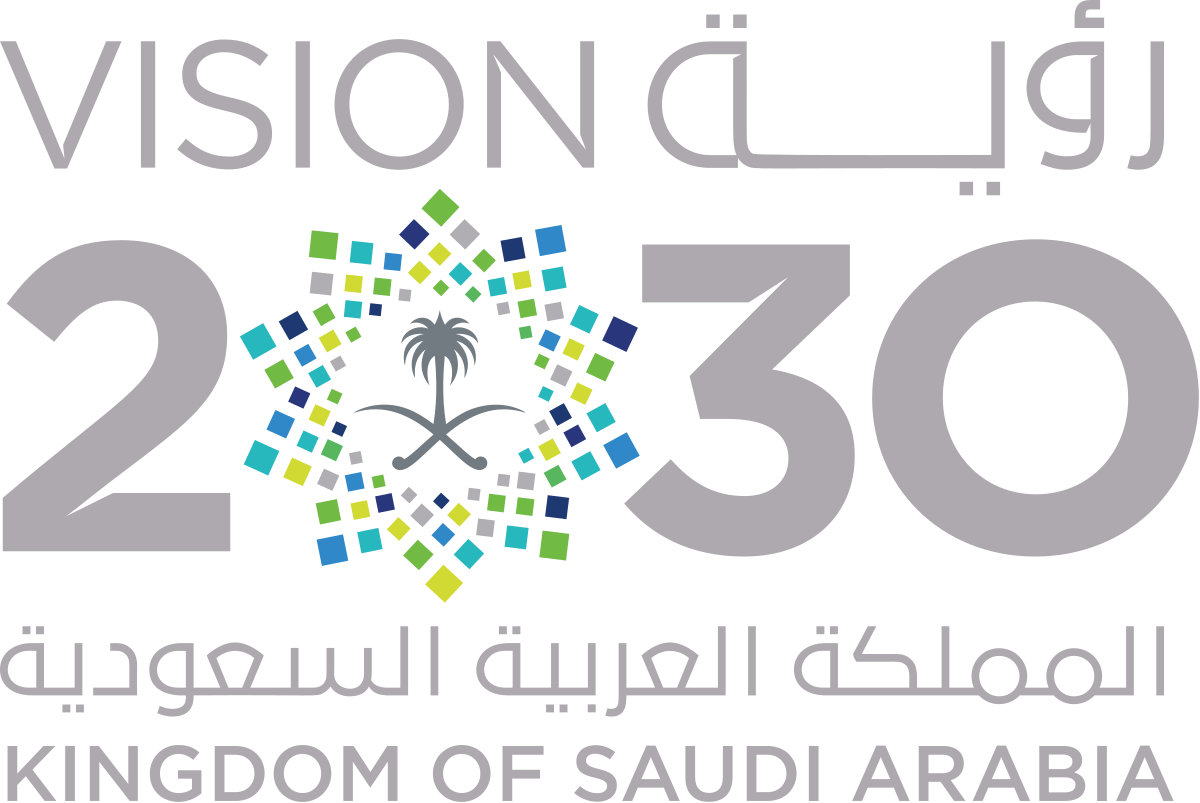 What do you know about Saudi vision 2030?
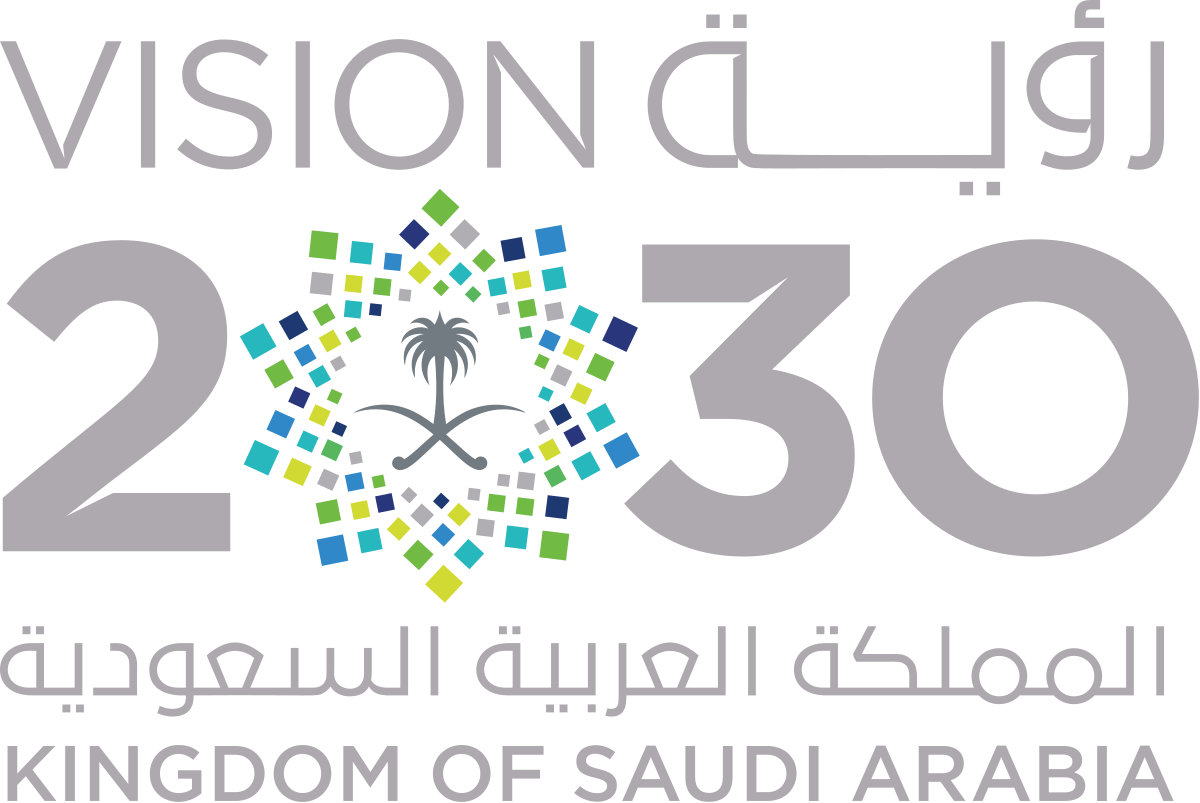 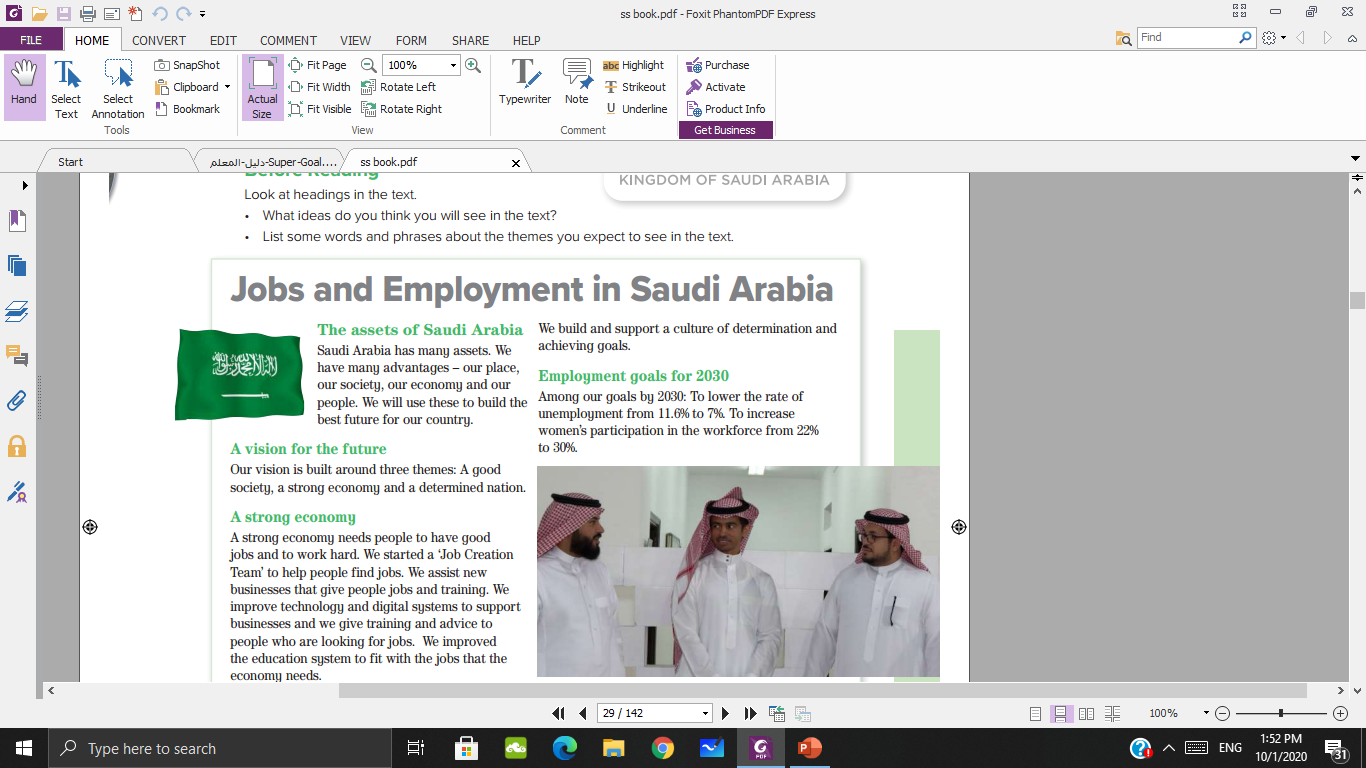 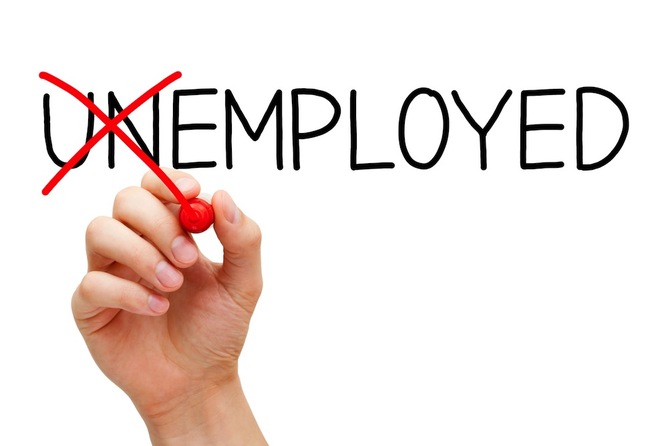 What is the title of this article?
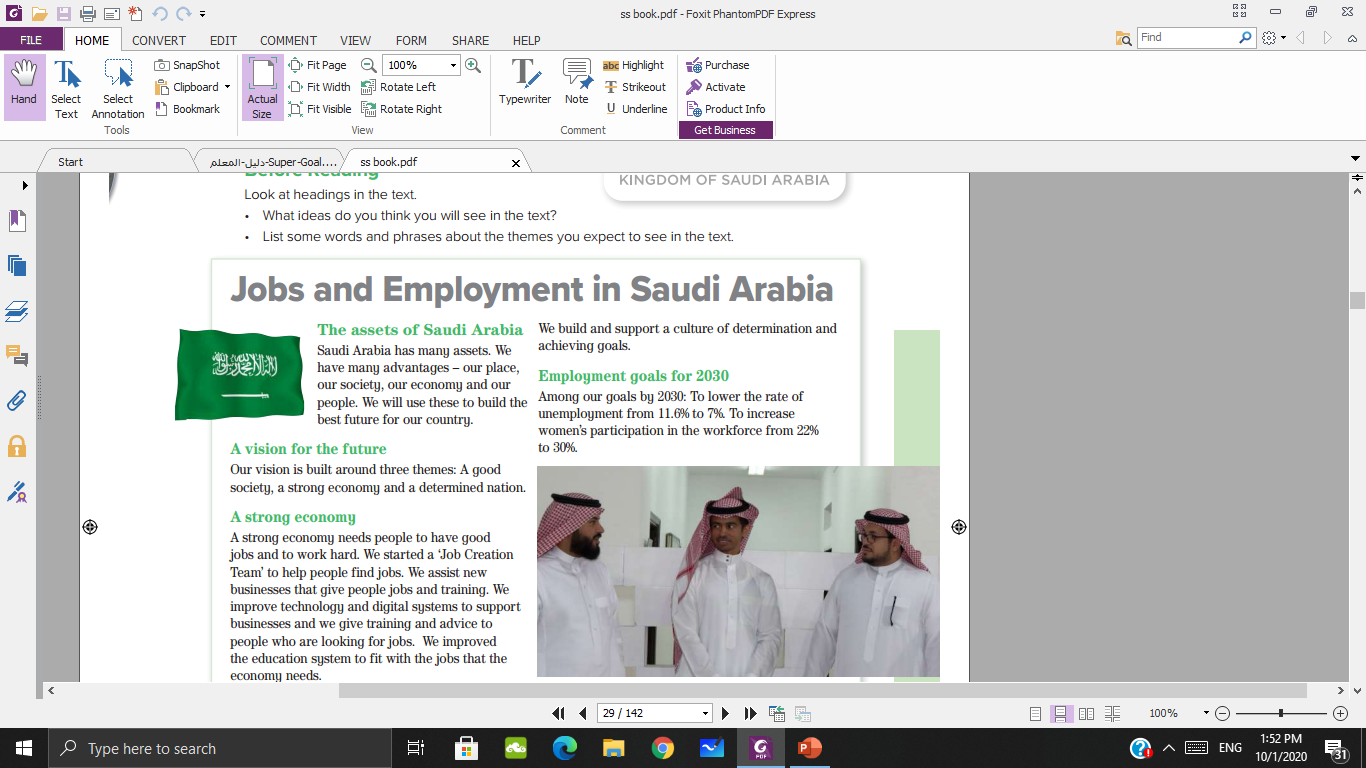 How many subtitles are there?
Listen & read
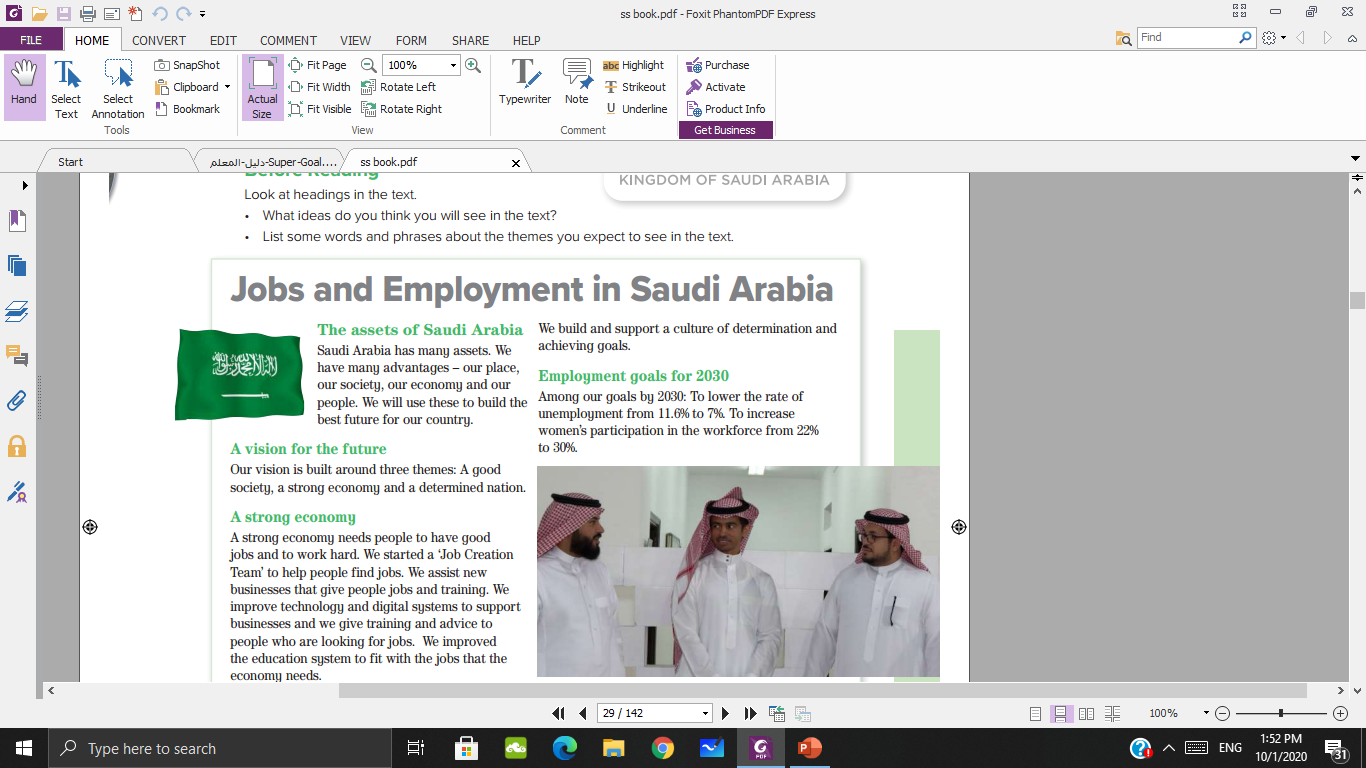 Listen & read
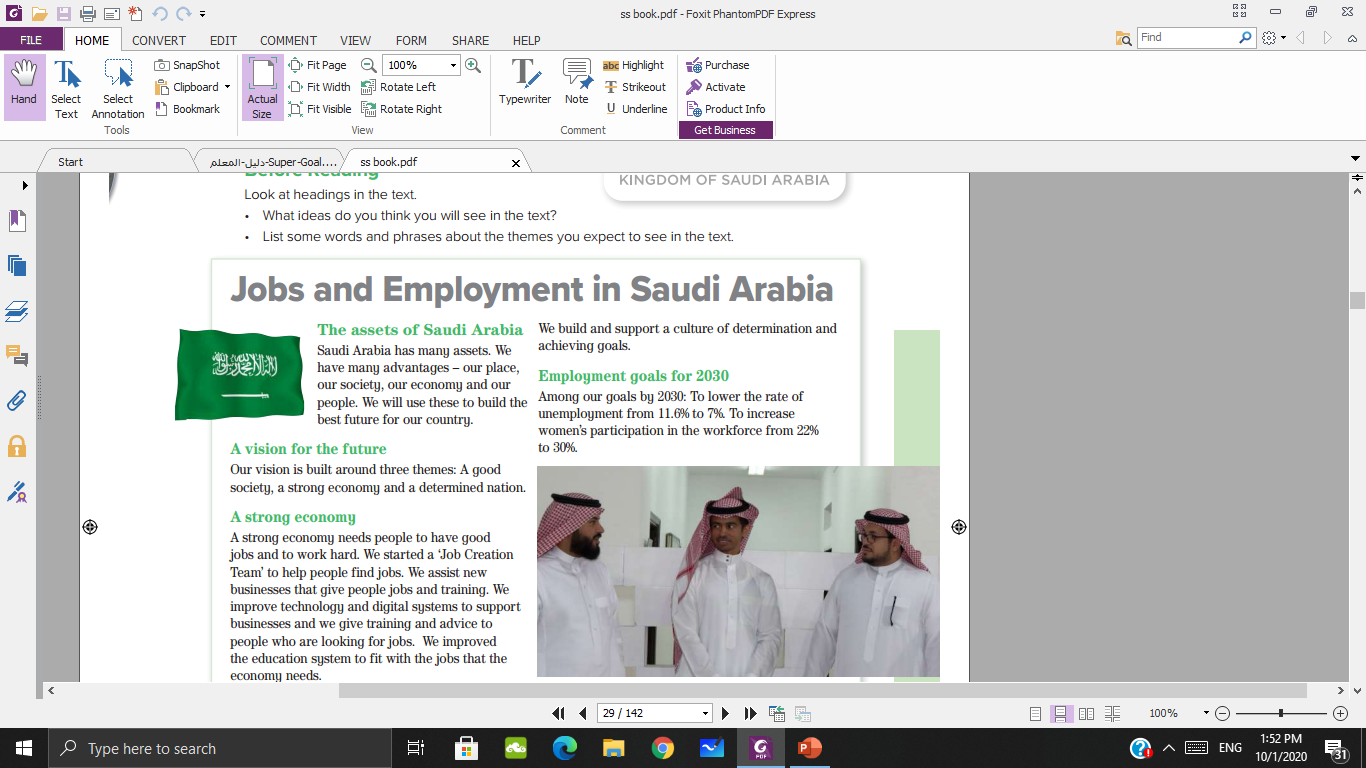 Culture
Lower
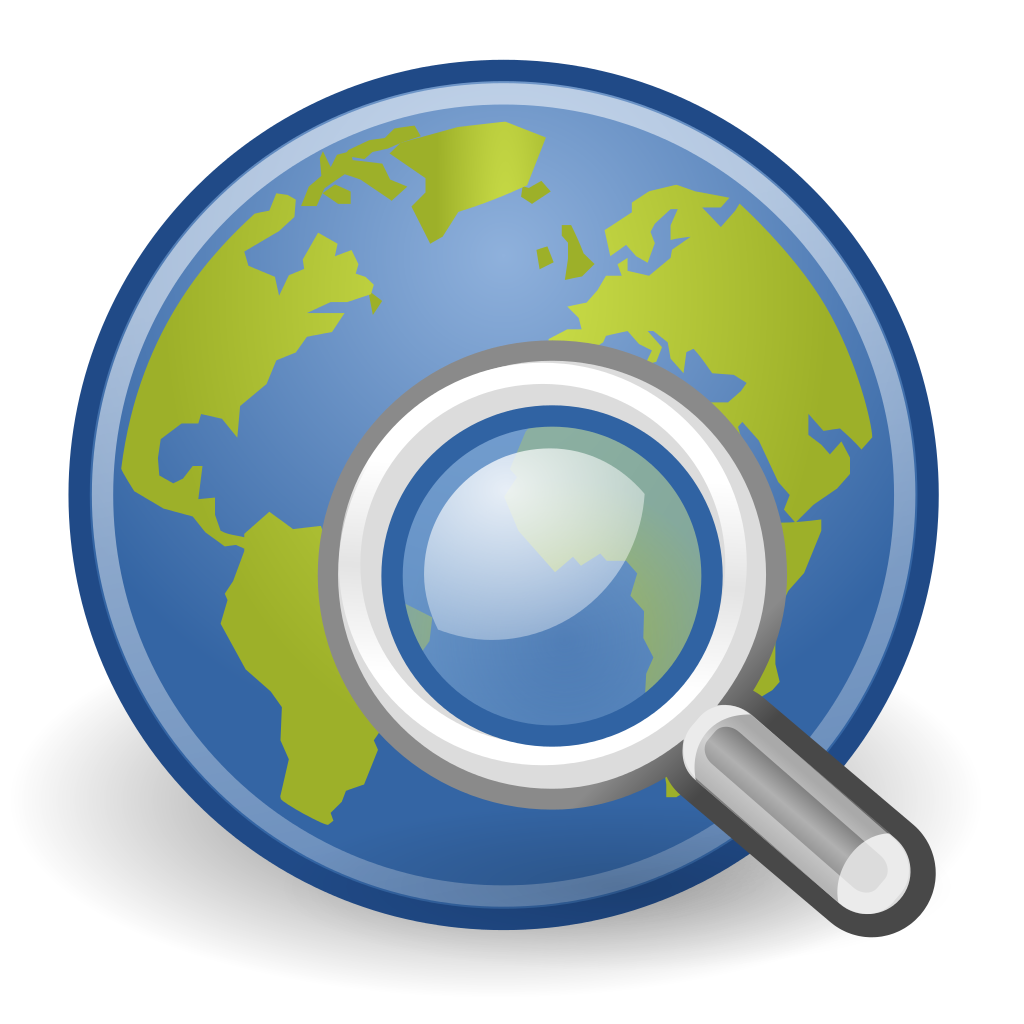 Economy
Increase
Society
Unemployment
Assets
Workforce
what are the assets of Saudi Arabia?
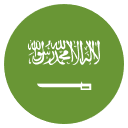 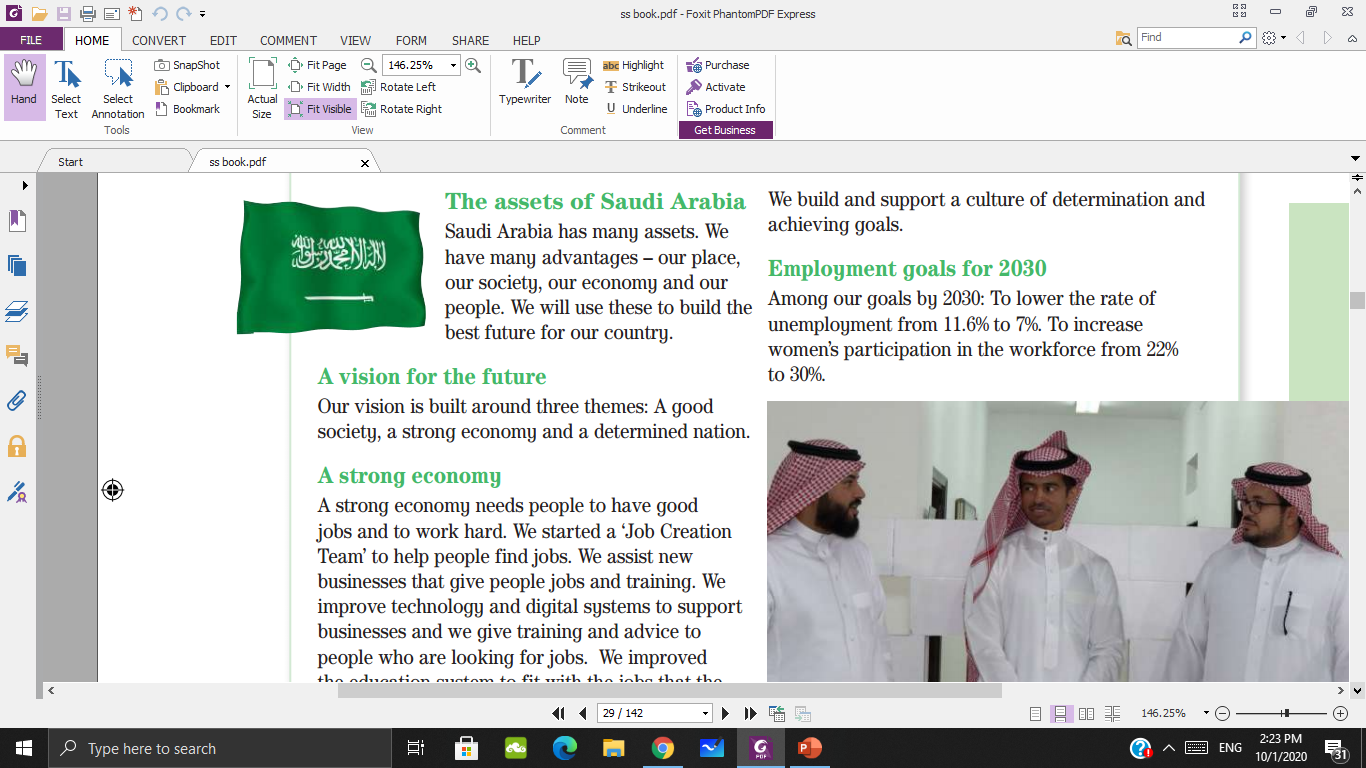 what are the three themes that the vision is built around?
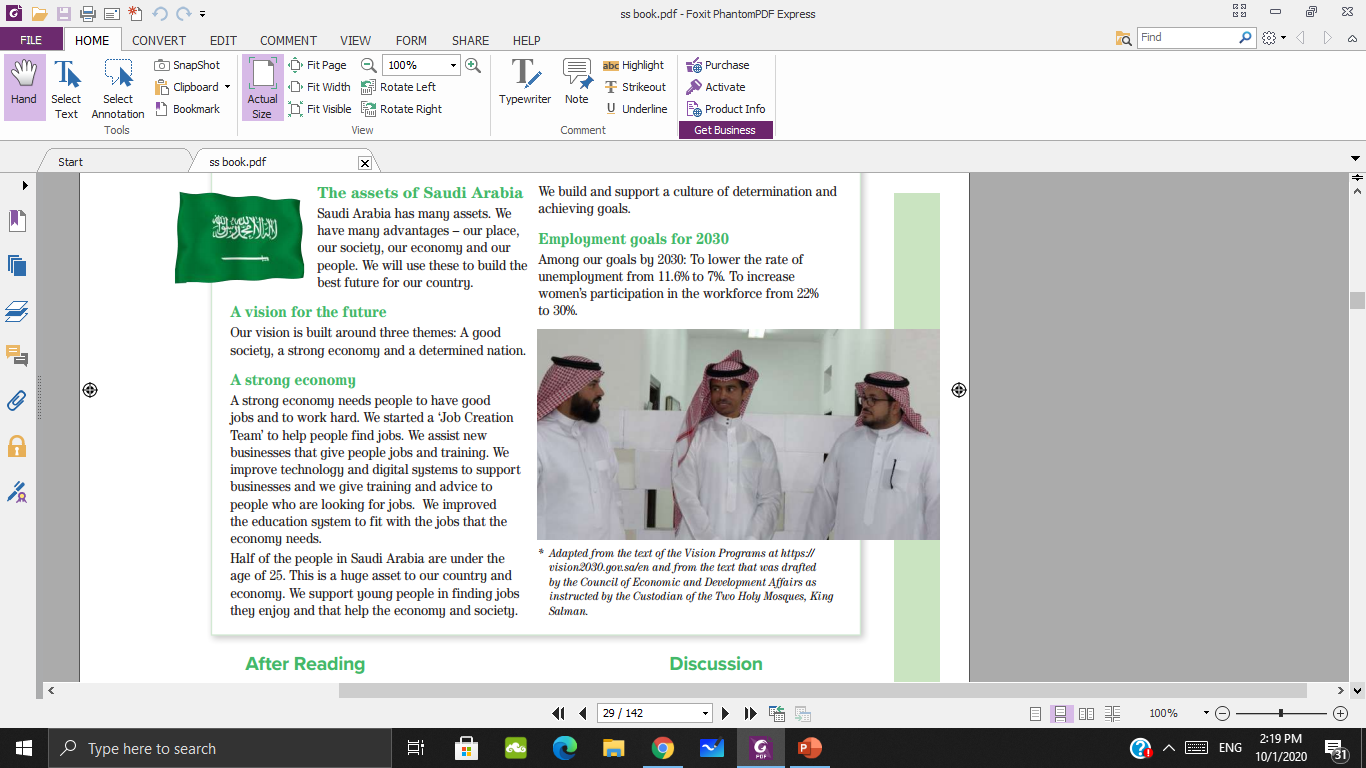 Listen & read
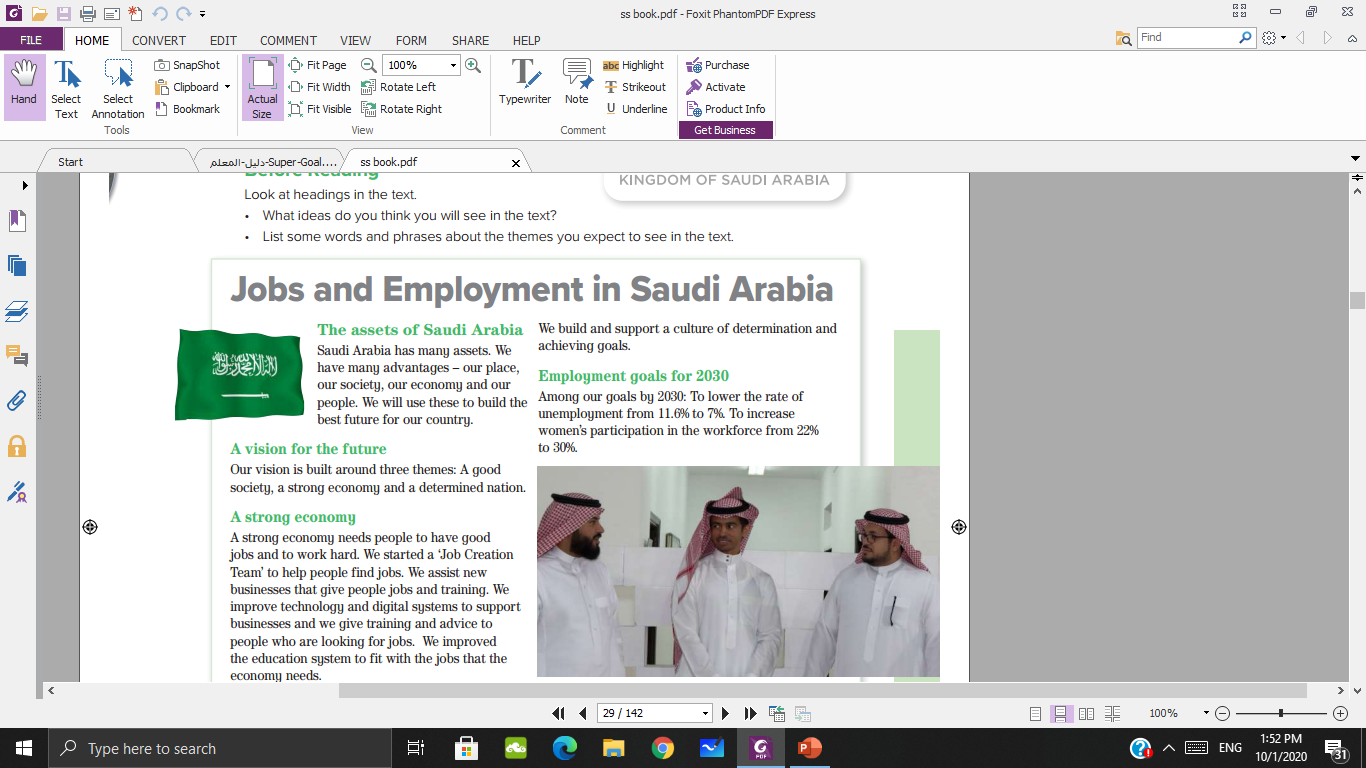 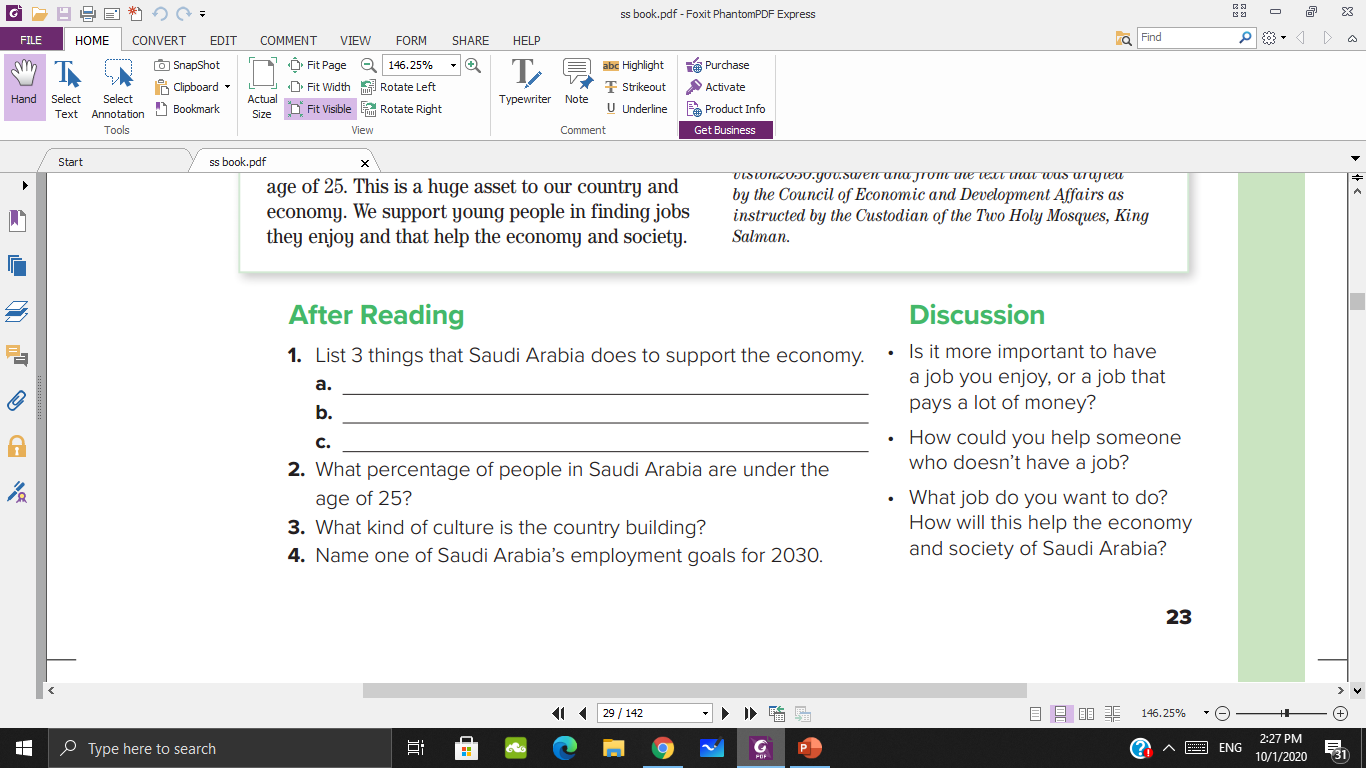 Has a ‘Job Creation Team’ to help people find jobs.
Assists new businesses that give people jobs and training.
Improves technology and digital systems to support
 businesses.
50%
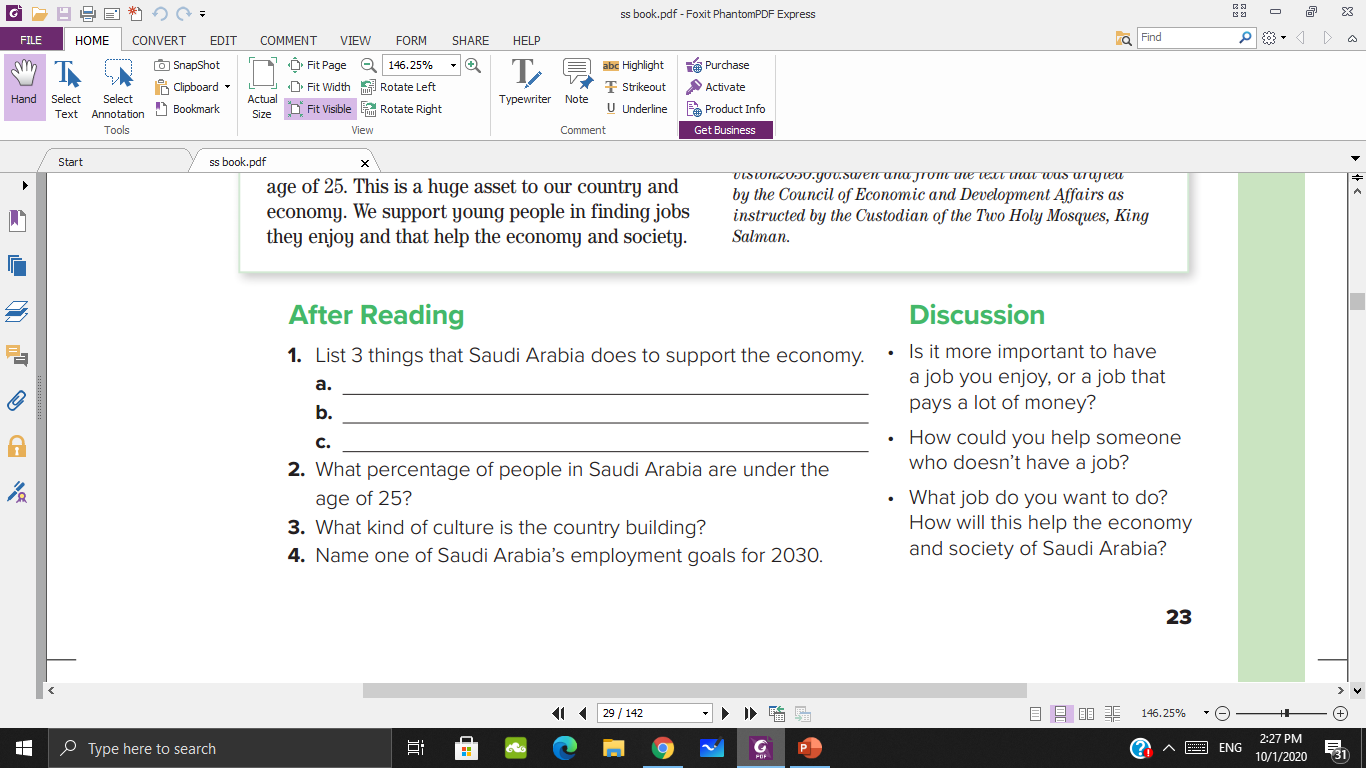 3- A culture of determination and achieving goals.
4- To lower the rate of unemployment from 11.6% to 7%
To increase women’s participation in the workforce
from 22% to 30%
what would you like to be in the future?
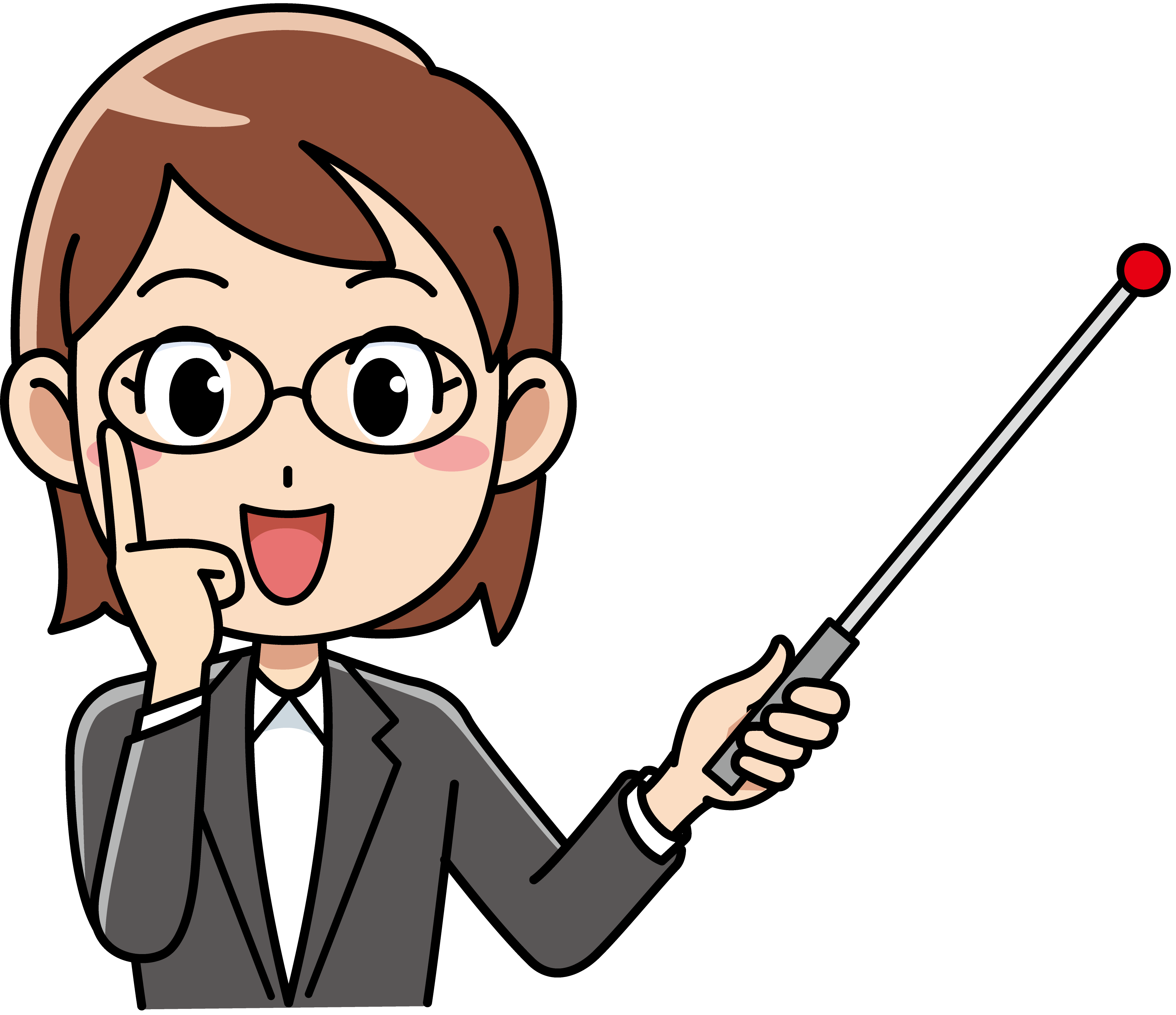 Is it more important to have a job you enjoy, or a job that pays a lot of money?
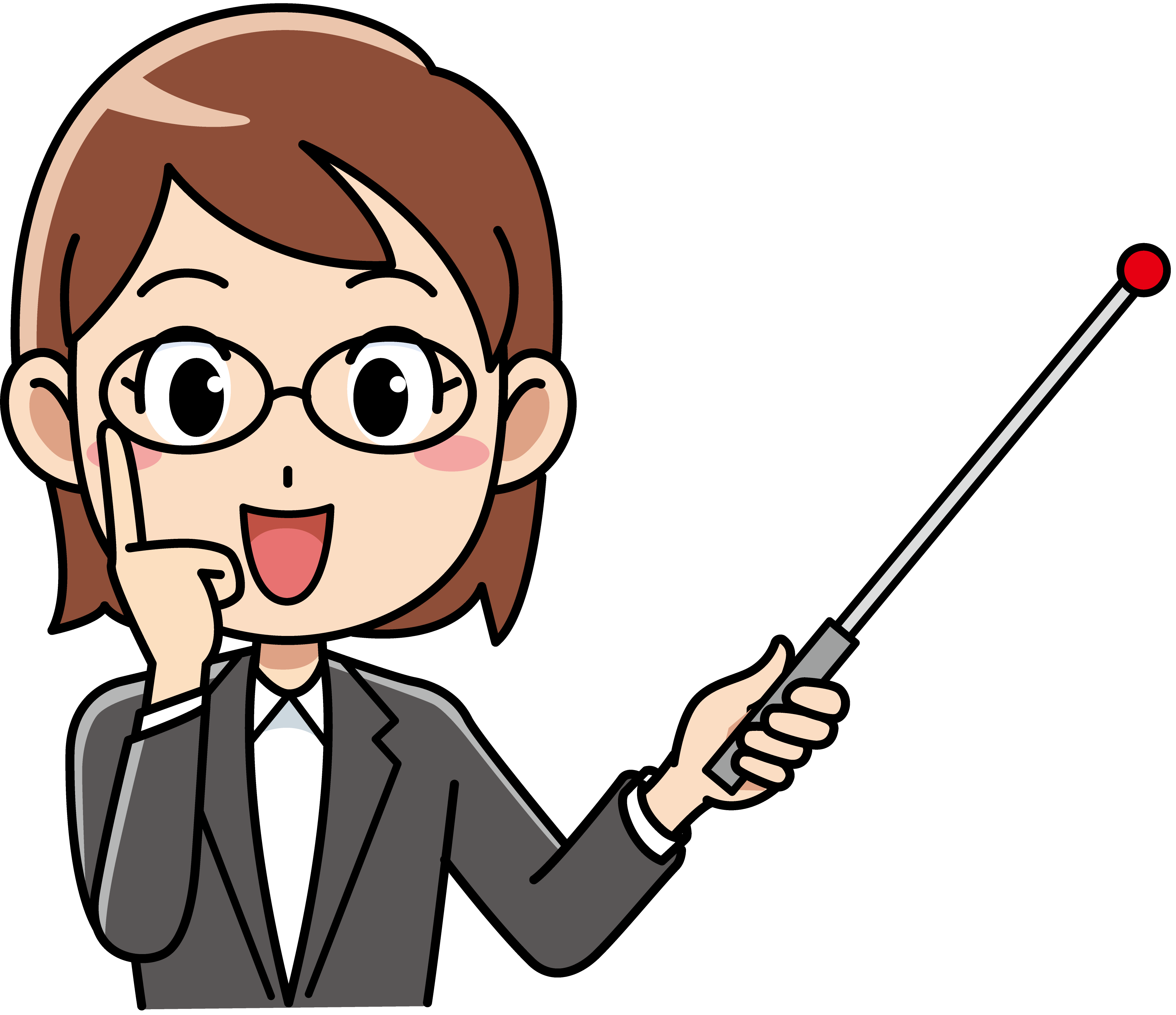 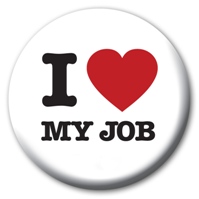 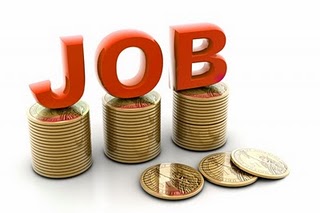 How could you help someone who doesn’t have a job?
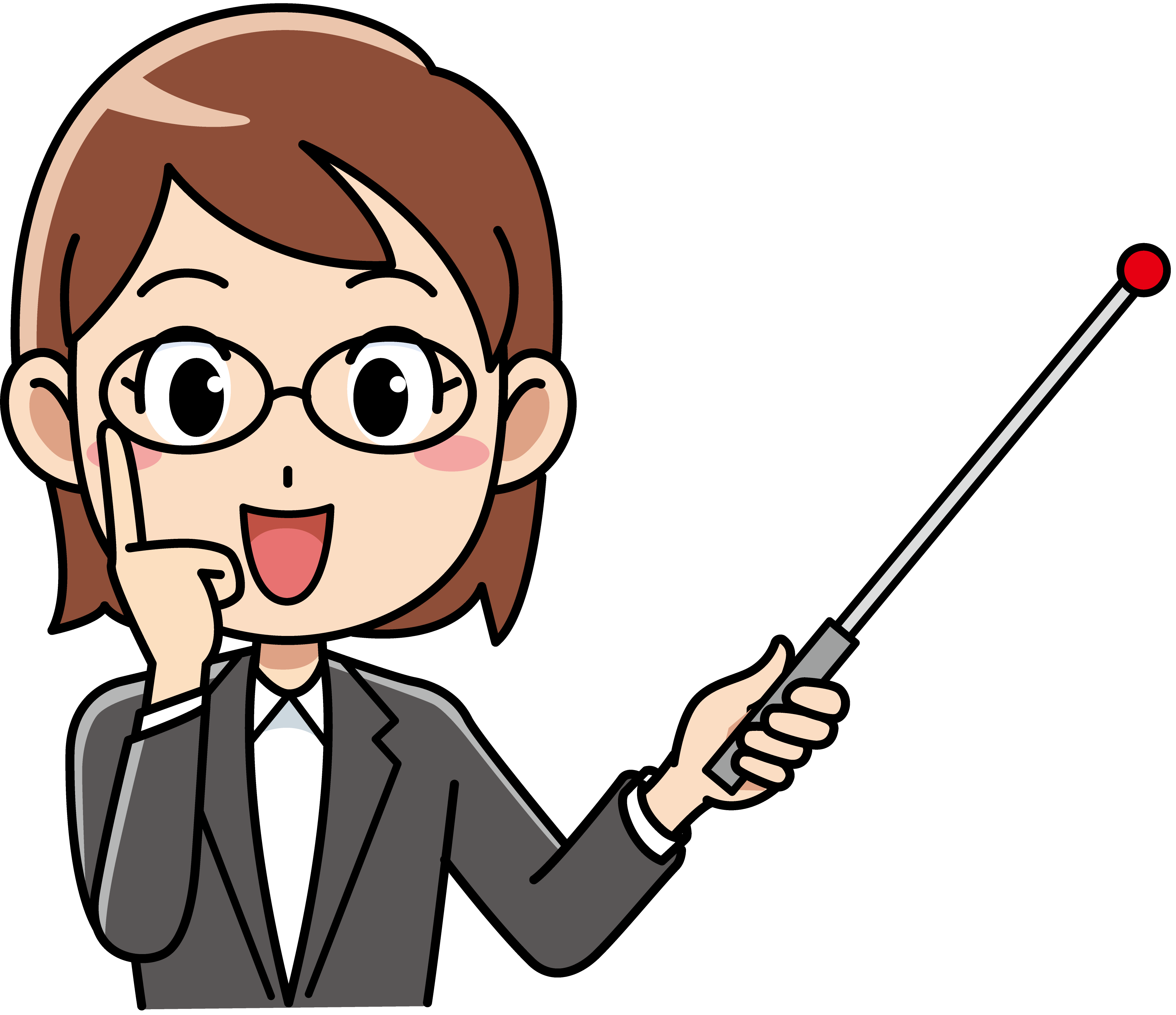 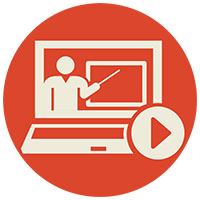 Training 

Marketing himself on social media 

Volunteering
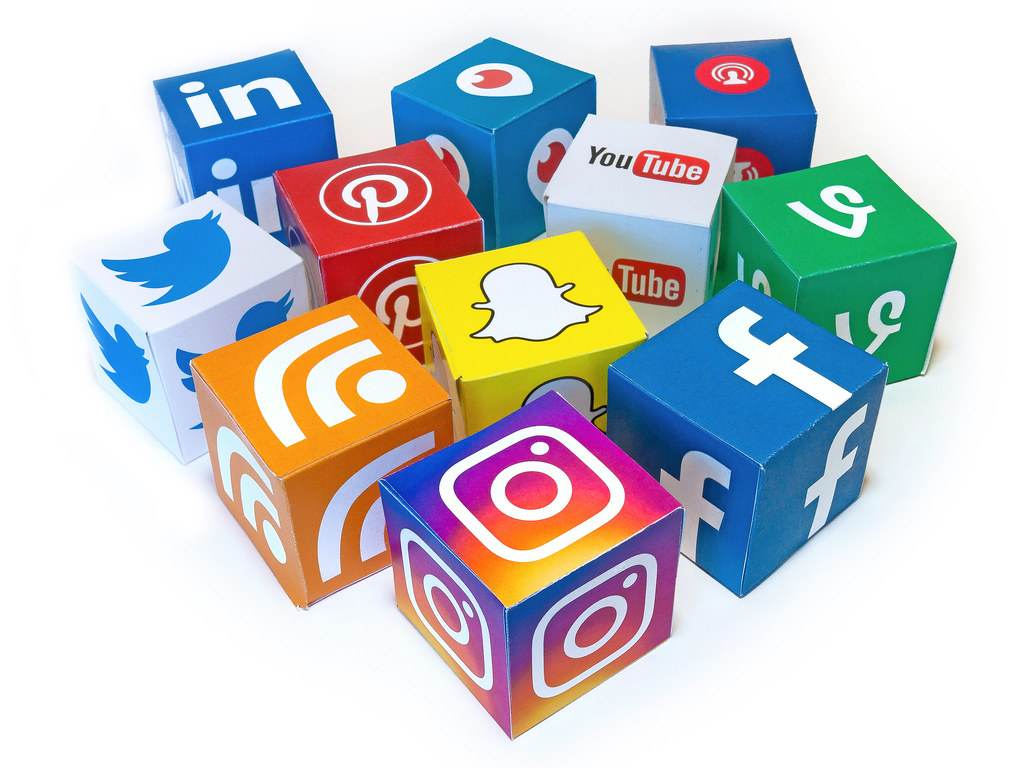 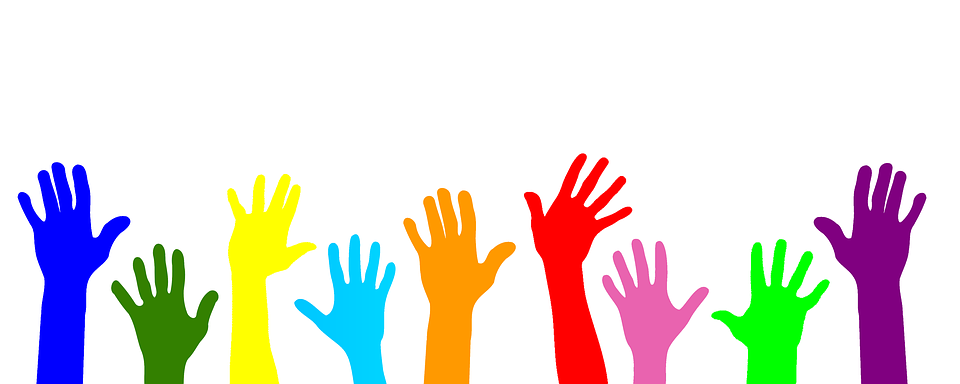 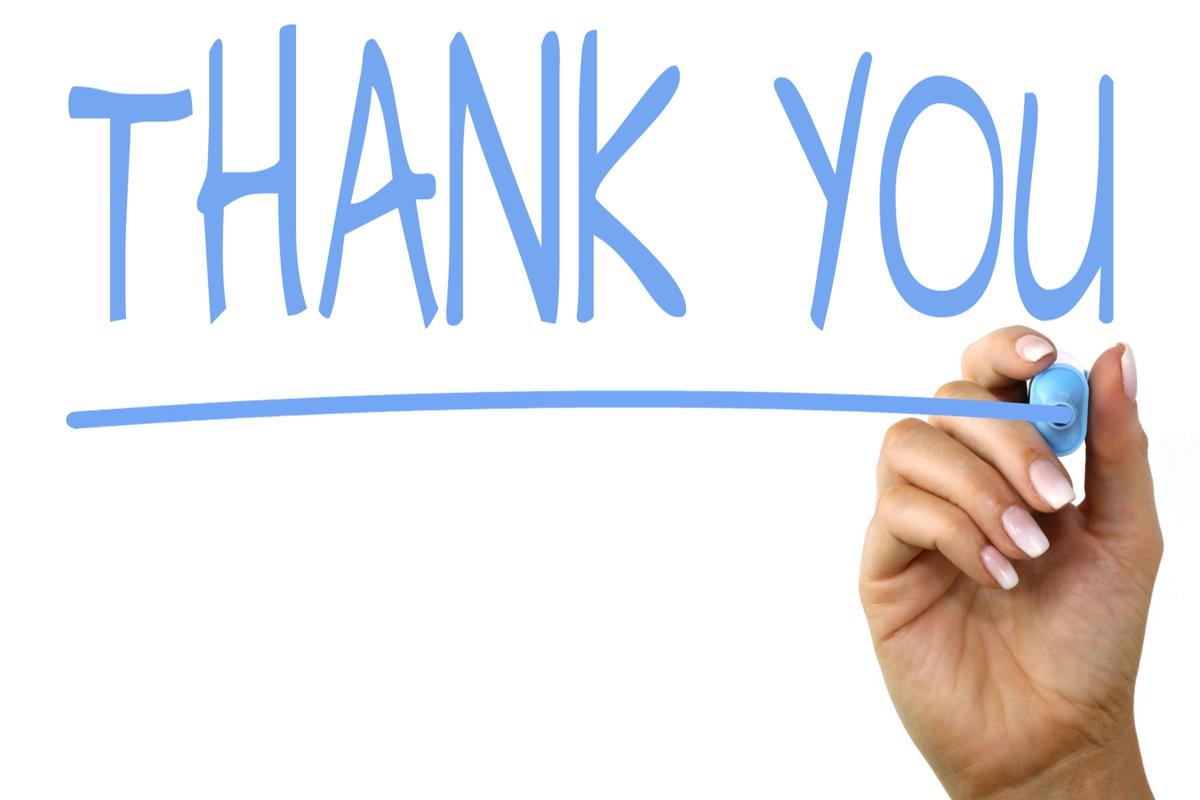